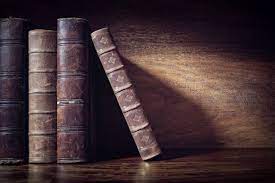 Famine in the Land:Full Bellies, Empty Hearts
Amos 8:11-14
May 22, 2022
Amos 8:1-5
2 Thus the Lord God showed me, and behold, there was a basket of summer fruit. 2 He said, “What do you see, Amos?” And I said, “A basket of summer fruit.” Then the Lord said to me, “The end has come for My people Israel. I will spare them no longer. 3 The songs of the palace will turn to wailing in that day,” declares the Lord God. “Many will be the corpses; in every place they will cast them forth in silence.” 4 Hear this, you who trample the needy, to do away with the humble of the land, 5 saying, “When will the new moon be over, so that we may sell grain, and the sabbath, that we may open the wheat market, to make the bushel smaller and the shekel bigger, and to cheat with dishonest scales,
Amos 8:6-10
6 So as to buy the helpless for money and the needy for a pair of sandals, and that we may sell the refuse of the wheat?” 7 The Lord has sworn by the pride of Jacob, “Indeed, I will never forget any of their deeds. 8 Because of this will not the land quake and everyone who dwells in it mourn? Indeed, all of it will rise up like the Nile, and it will be tossed about and subside like the Nile of Egypt. 9 It will come about in that day,” declares the Lord God, “That I will make the sun go down at noon and make the earth dark in broad daylight. 10 Then I will turn your festivals into mourning and all your songs into lamentation; and I will bring sackcloth on everyone’s loins and baldness on every head. And I will make it like a time of mourning for an only son, and the end of it will be like a bitter day.
Amos 8:11-14
11 “Behold, days are coming,” declares the Lord God, “When I will send a famine on the land, not a famine for bread or a thirst for water, but rather for hearing the words of the Lord. 12 People will stagger from sea to sea and from the north even to the east; They will go to and fro to seek the word of the Lord, but they will not find it. 13 In that day the beautiful virgins and the young men will faint from thirst. 14 As for those who swear by the guilt of Samaria, who say, ‘As your god lives, O Dan,’ and, ‘as the way of Beersheba lives,’ they will fall and not rise again.”
Big Idea
It is the Word of God that brings spiritual health and spiritual vitality during a time of spiritual famine; when the Word of God is neglected, the believer and the culture around them will suffer.
I. Thirst for hearing the Word (11)
“Behold, days are coming,” declares the Lord God, “When I will send a famine on the land, not a famine for bread or a thirst for water, but rather for hearing the words of the Lord.
2 Timothy 4:3
For the time will come when they will not endure sound doctrine; but wanting to have their ears tickled, they will accumulate for themselves teachers in accordance to their own desires.
II. Danger of Ignoring the Word (12)
“People will stagger from sea to sea and from the north even to the east; they will go to and fro to seek the word of the Lord, but they will not find it.
II. Danger of Ignoring the Word
2 Corinthians 4:3 And even if our gospel is veiled, it is veiled to those who are perishing.

Psalm 119:9 How can a young man keep his way pure? By keeping it according to Your word.

Ephesians 4:14 We are no longer to be children, tossed here and there by waves and carried about by every wind of doctrine, by the trickery of men, by craftiness in deceitful scheming.
II. Danger of Ignoring the Word
Isaiah 5:13 “Therefore My people go into exile for their lack of knowledge; and their honorable men are famished, and their multitude is parched with thirst.”

Psalm 119:11 Your word I have treasured in my heart, that I may not sin against You.
III. Reasons to Grow in the Word (13-14)
13 “In that day the beautiful virgins and the young men will faint from thirst. 14 “As for those who swear by the guilt of Samaria, Who say, ‘As your god lives, O Dan,’ And, ‘As the way of Beersheba lives,’ They will fall and not rise again.”

Foundation
Isaiah 53:2
“He has no stately form or majesty that we should look upon Him, nor appearance that we should be attracted to Him.”
III. Reasons to Grow in the Word (13-14)
13 “In that day the beautiful virgins and the young men will faint from thirst. 14 “As for those who swear by the guilt of Samaria, Who say, ‘As your god lives, O Dan,’ And, ‘As the way of Beersheba lives,’ They will fall and not rise again.”

Foundation
Discernment
Hebrews 5:12-14
12 For though by this time you ought to be teachers, you have need again for someone to teach you the elementary principles of the oracles of God, and you have come to need milk and not solid food. 13 For everyone who partakes only of milk is not accustomed to the word of righteousness, for he is an infant. 14 But solid food is for the mature, who because of practice have their senses trained to discern good and evil.
III. Reasons to Grow in the Word (13-14)
13 “In that day the beautiful virgins and the young men will faint from thirst. 14 “As for those who swear by the guilt of Samaria, Who say, ‘As your god lives, O Dan,’ And, ‘As the way of Beersheba lives,’ They will fall and not rise again.”

Foundation
Discernment
Spiritual Battle
1 Corinthians 1:18-21
18 For the word of the cross is foolishness to those who are perishing, but to us who are being saved it is the power of God. 19 For it is written, “I will destroy the wisdom of the wise, And the cleverness of the clever I will set aside.” 20 Where is the wise man? Where is the scribe? Where is the debater of this age? Has not God made foolish the wisdom of the world? 21 For since in the wisdom of God the world through its wisdom did not come to know God, God was well-pleased through the foolishness of the message preached to save those who believe.
1 Corinthians 1:22-24
22 For indeed Jews ask for signs and Greeks search for wisdom; 23 but we preach Christ crucified, to Jews a stumbling block and to Gentiles foolishness, 24 but to those who are the called, both Jews and Greeks, Christ the power of God and the wisdom of God.
Big Idea
It is the Word of God that brings spiritual health and spiritual vitality during a time of spiritual famine; when the Word of God is neglected, the believer and the culture around them will suffer.
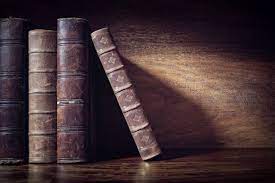 Famine in the Land:Full Bellies, Empty Hearts
Amos 8:11-14
May 22, 2022